Acción Colectiva de Ética y Transparencia
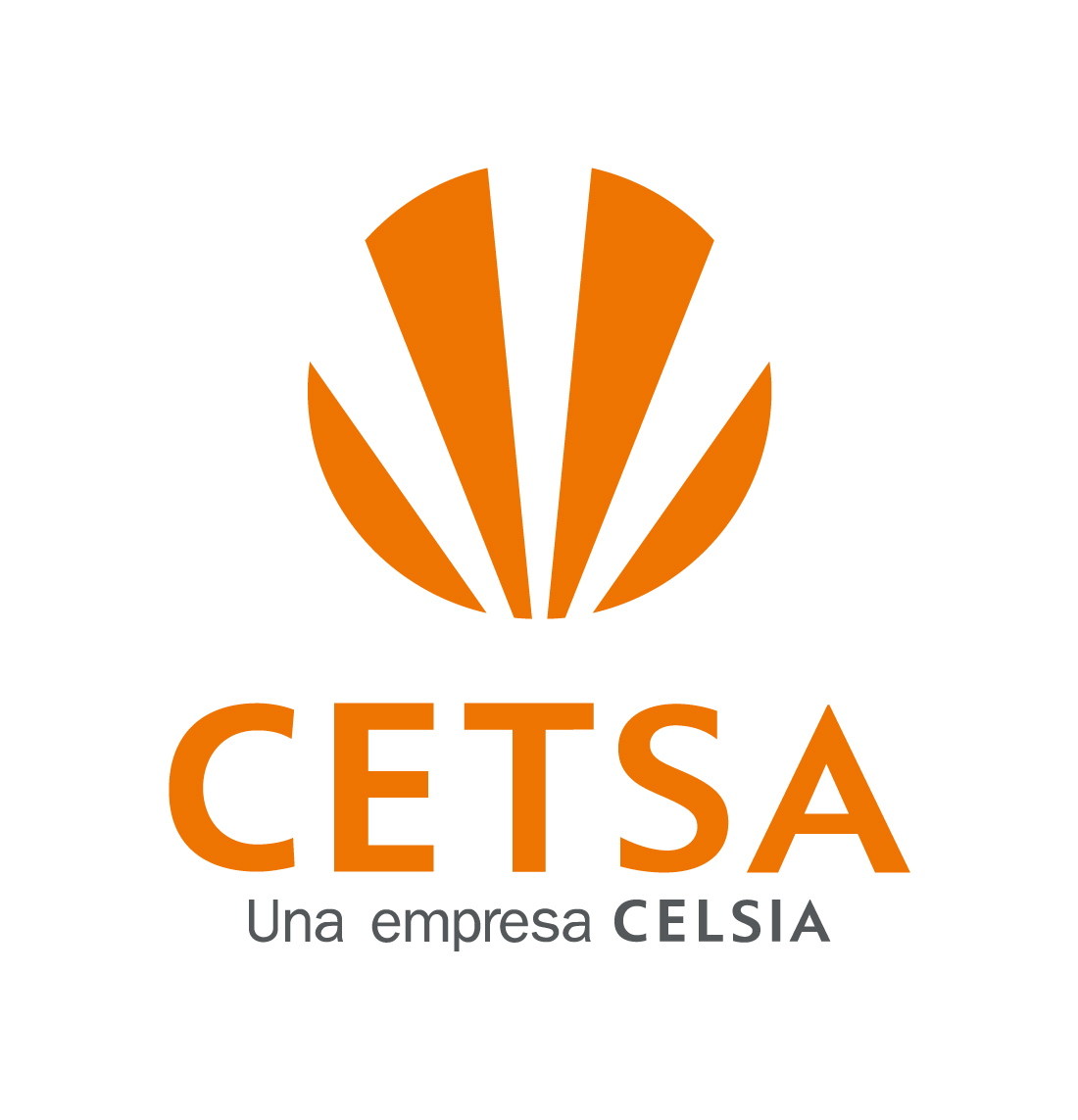 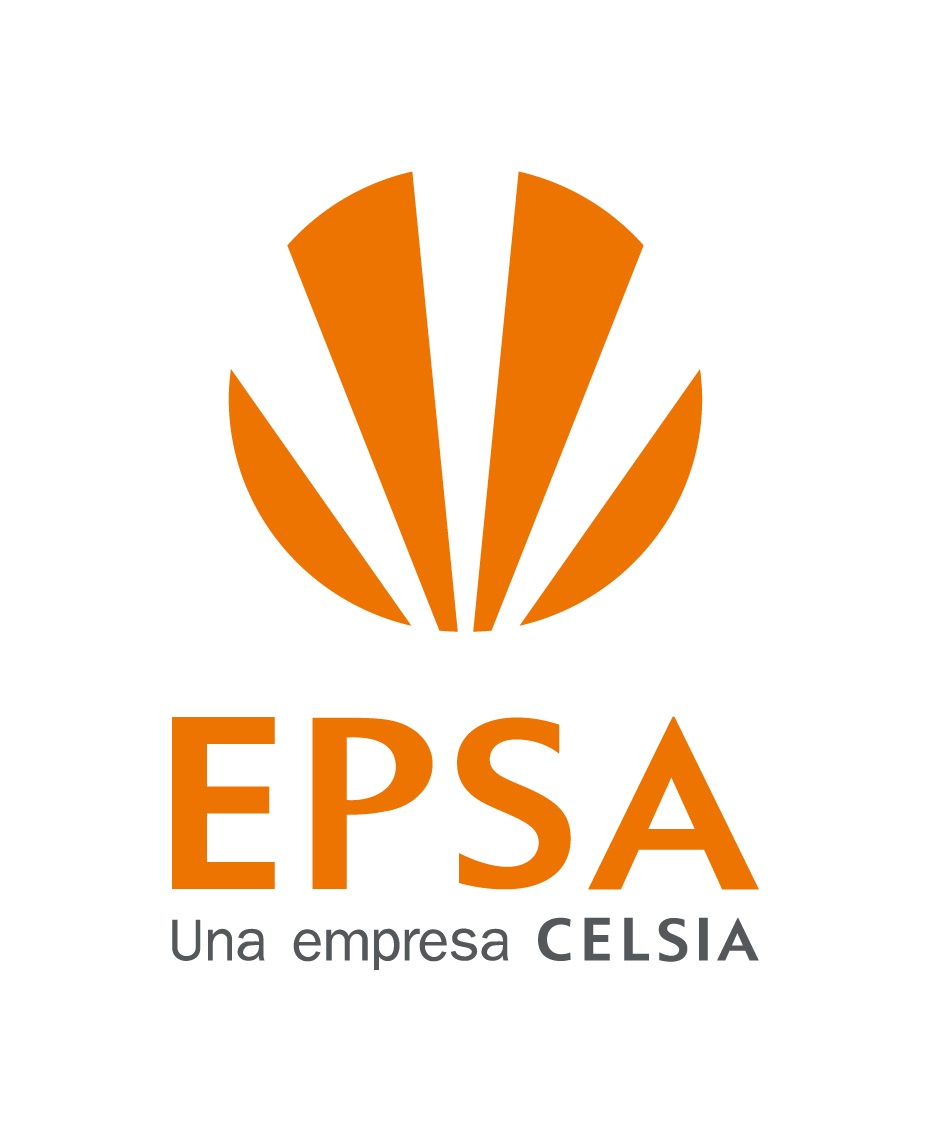 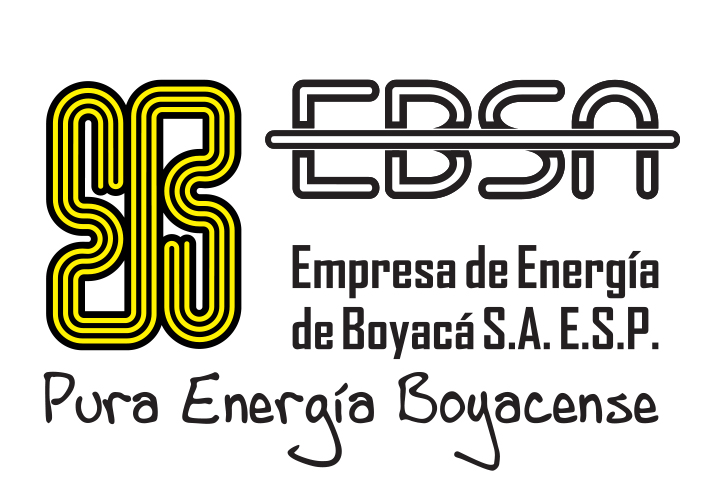 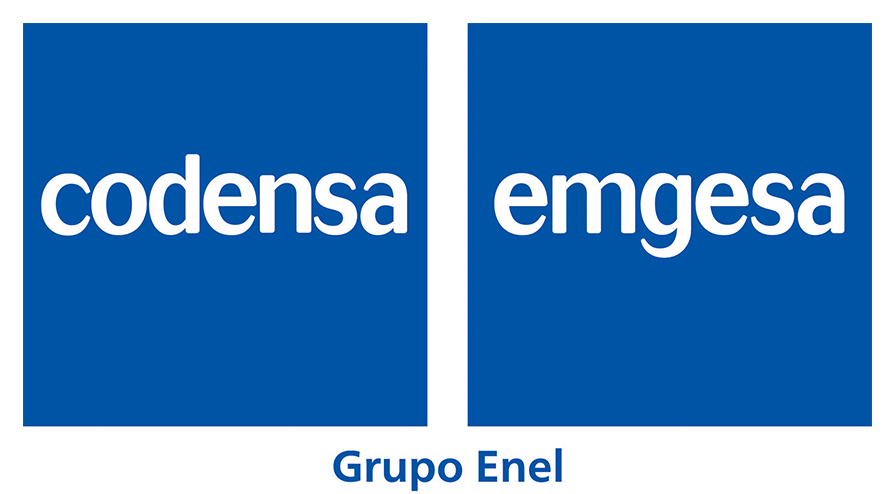 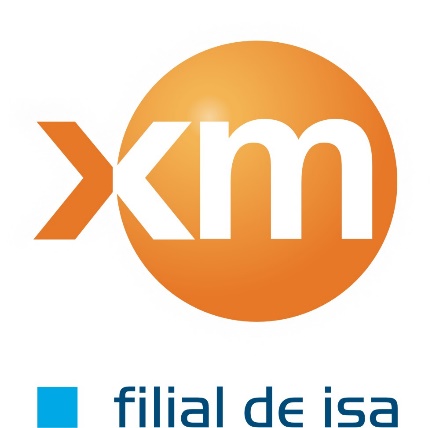 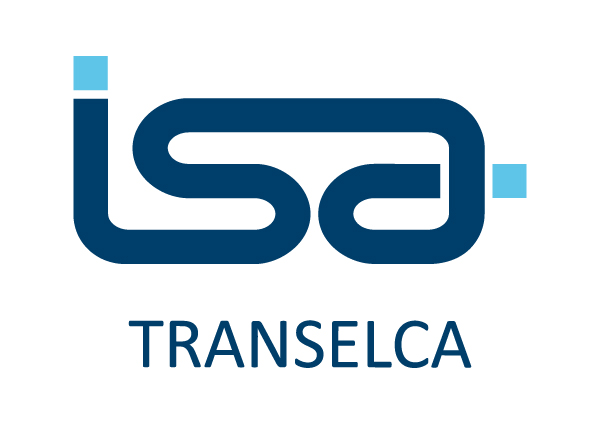 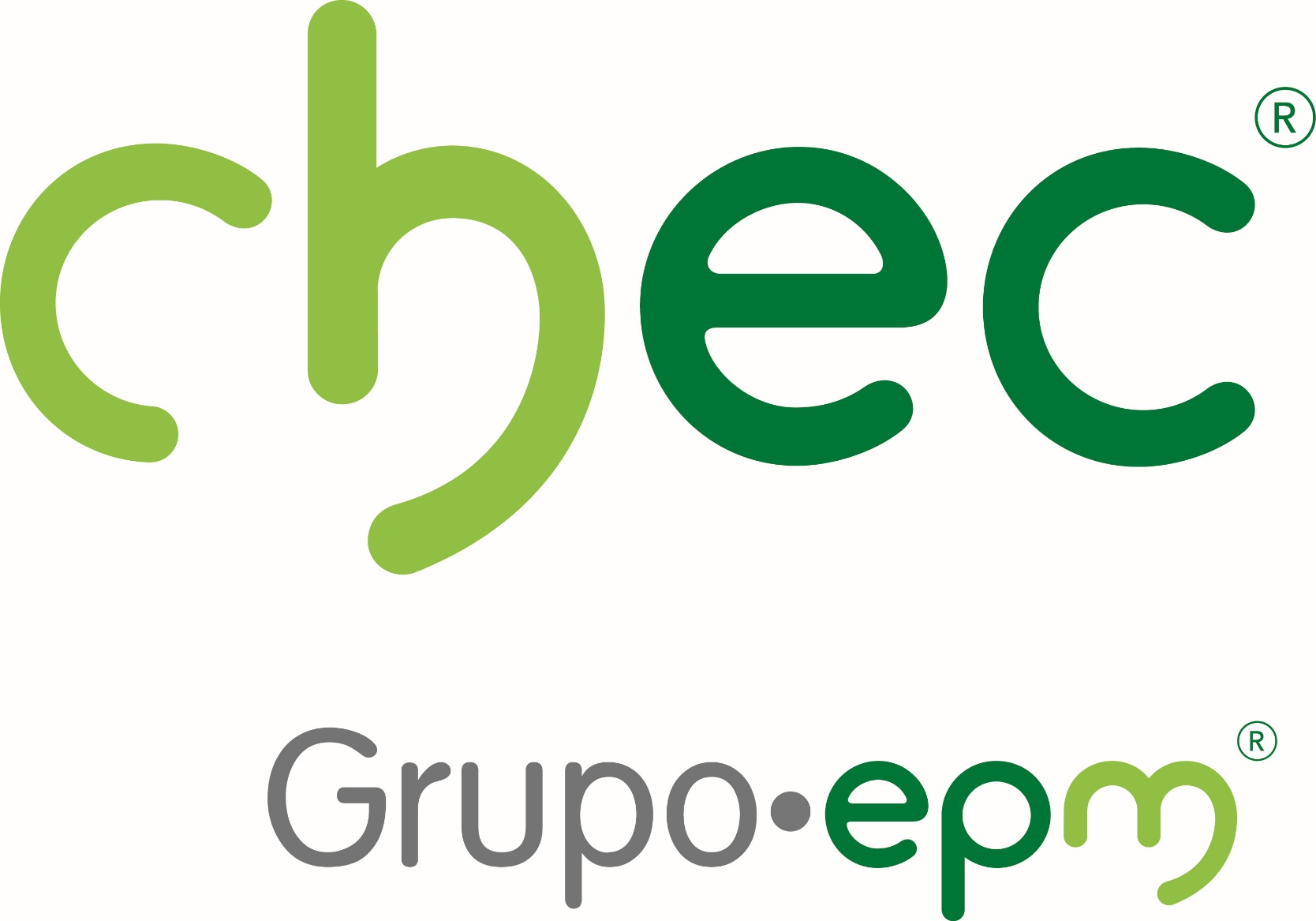 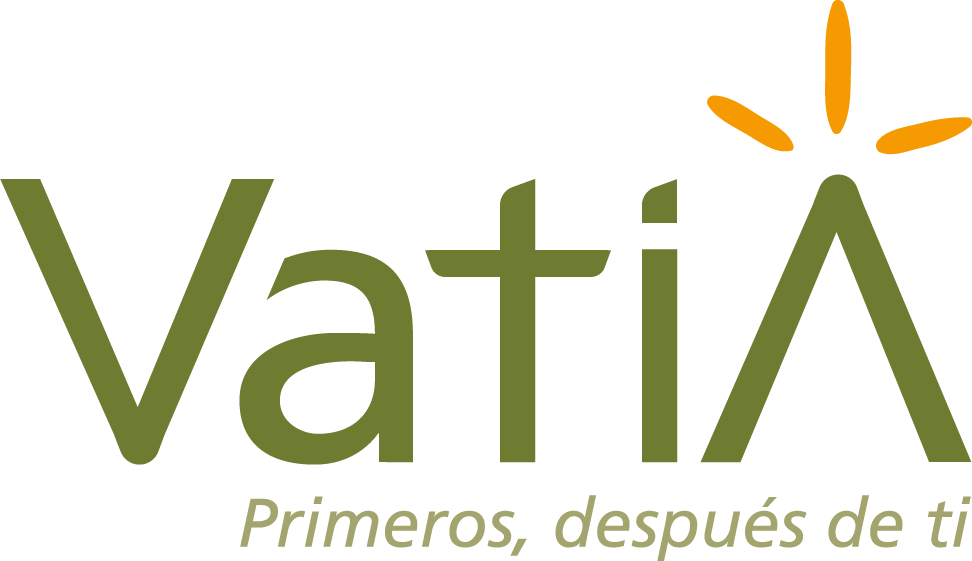 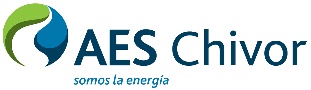 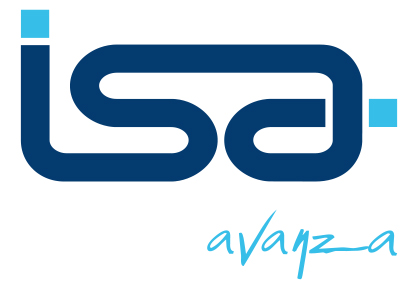 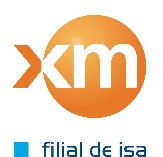 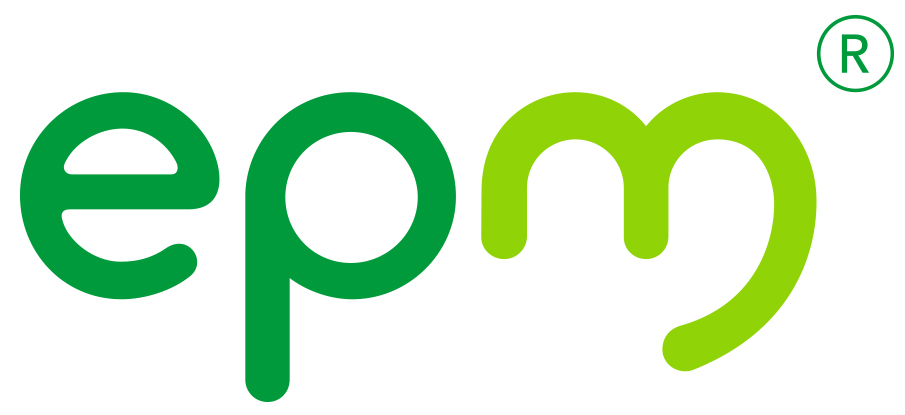 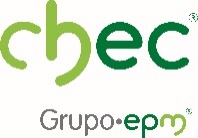 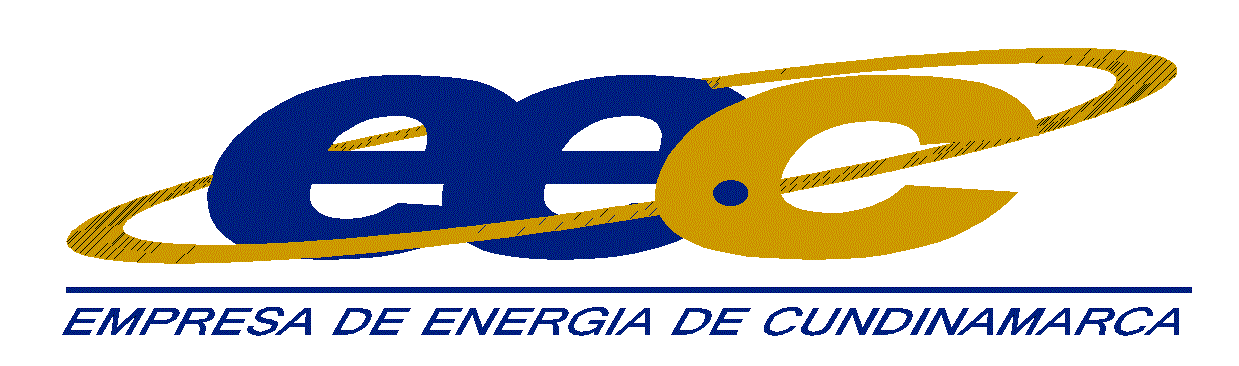 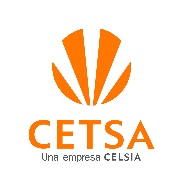 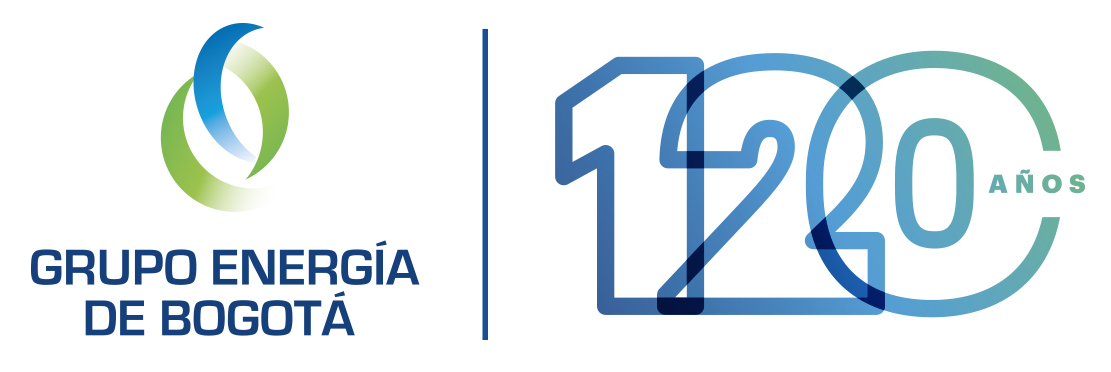 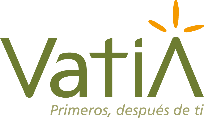 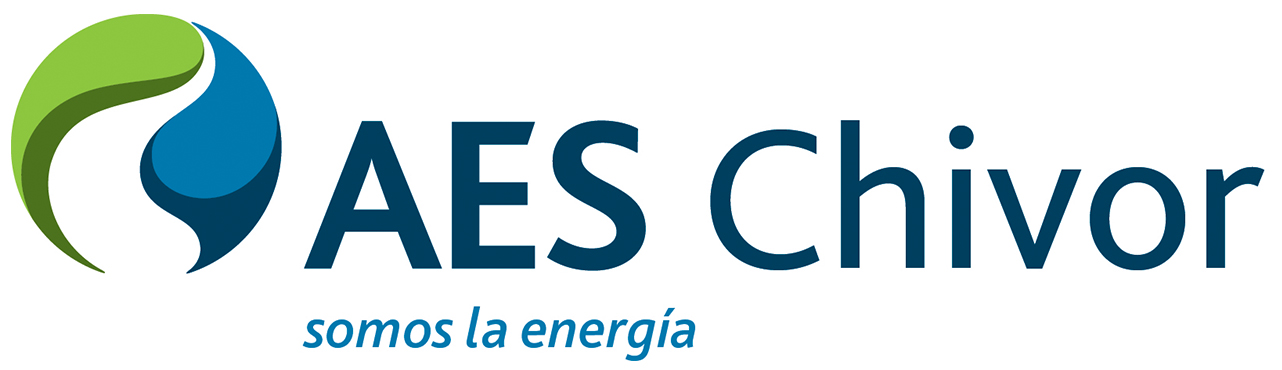 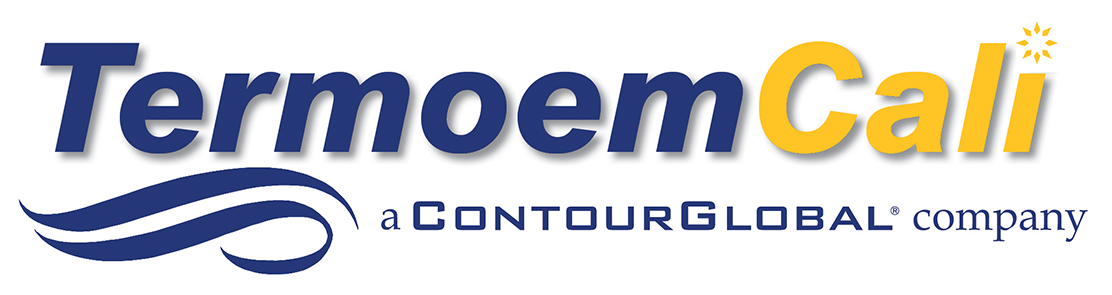 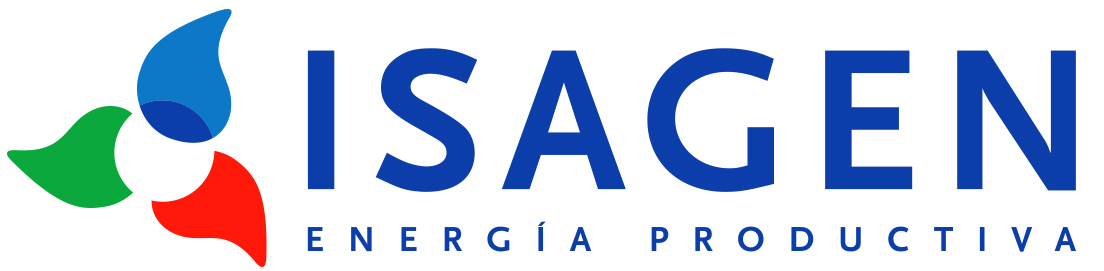 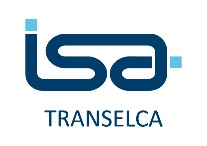 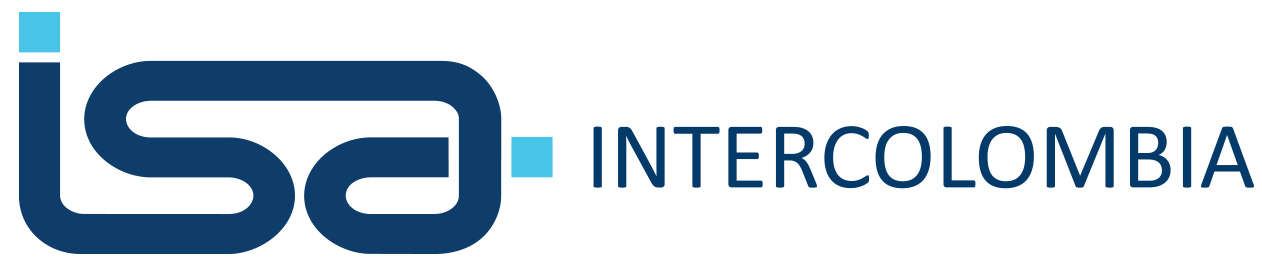 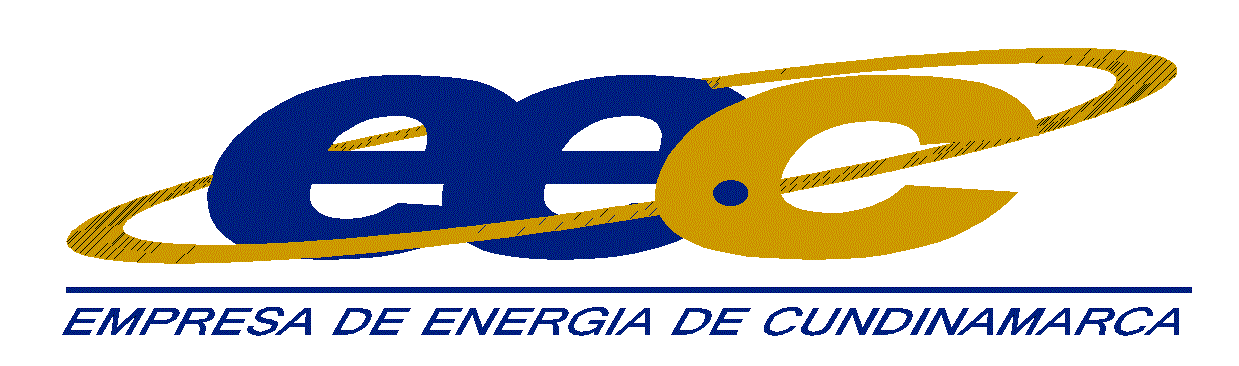 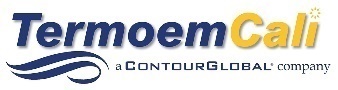 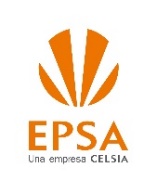 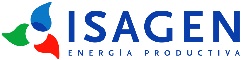 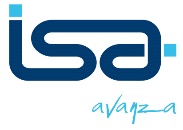 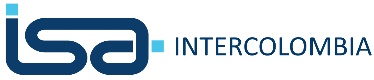 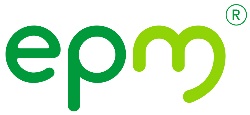 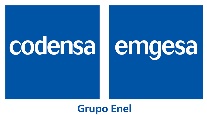 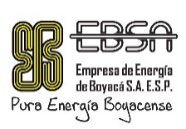 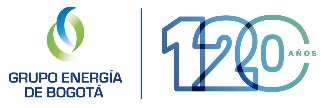 Avance Acción Colectiva
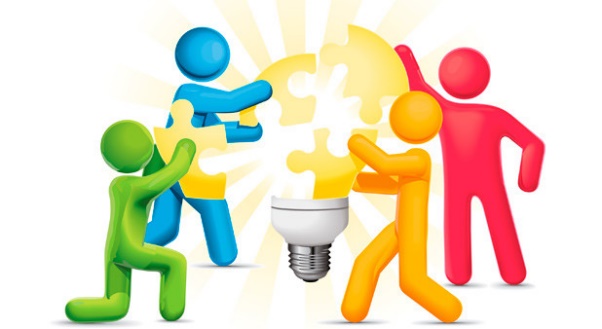 5 reuniones realizadas con el 100 % de asistencia, en presencia de los testigos.
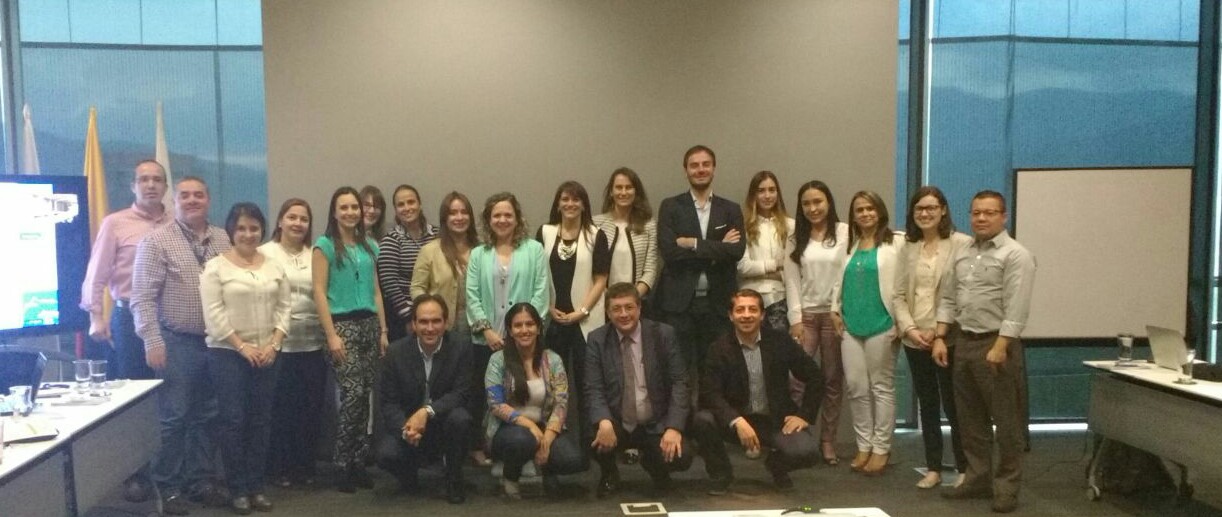 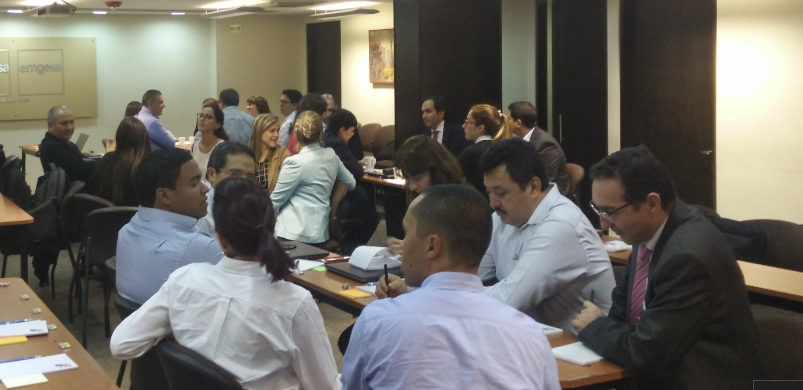 Avance: Aspectos Relevantes
Modelo de Gobierno:
Órganos de Gobierno
Deberes
Mecanismos de verificación y toma de decisiones
Autoevaluación y avance en el cierre de brechas:
Principios de Transparencia Internacional
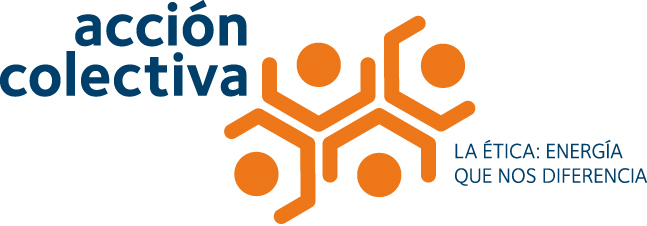 Red de aprendizaje:
Compartir experiencias alrededor de prácticas
Anticorrupción.
Taller de Competencia
Divulgación
CULTURA: Enfoque preventivo